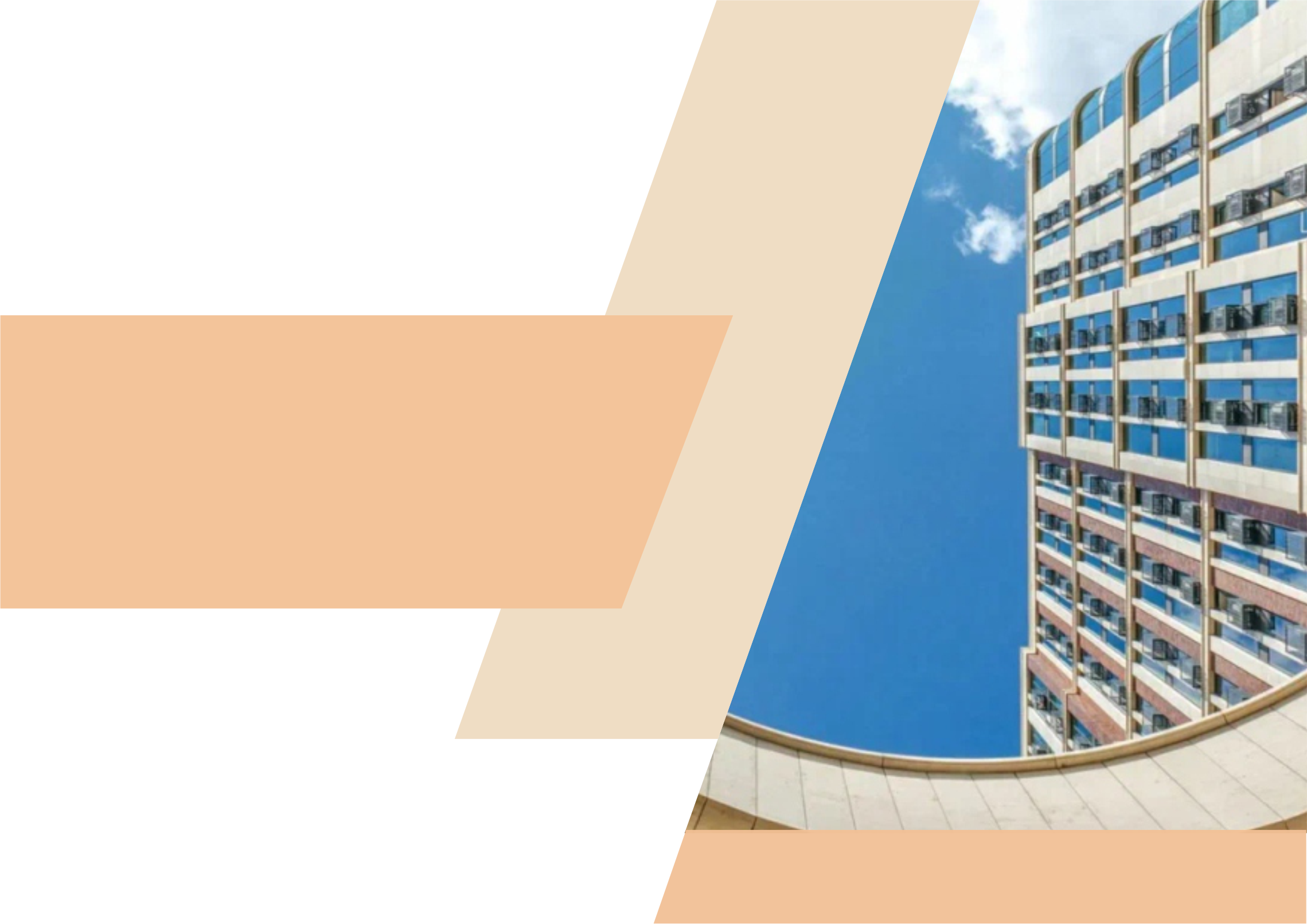 Отчёт о проведённых работах в ЖК Воробьев дом
Февраль 2022 года
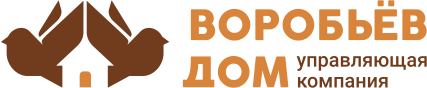 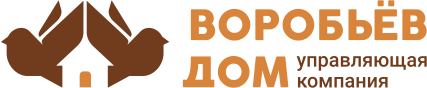 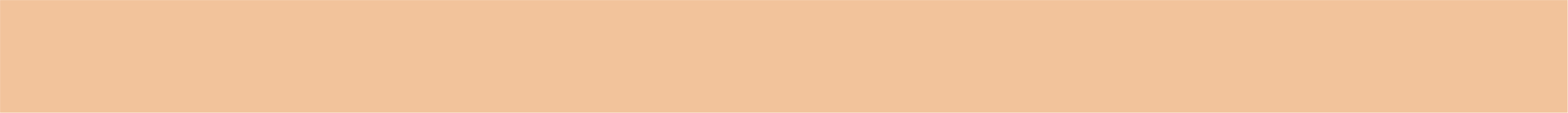 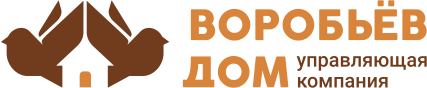 Заменили лампочки
(6 шт., подъезд № 3, этаж № 13)
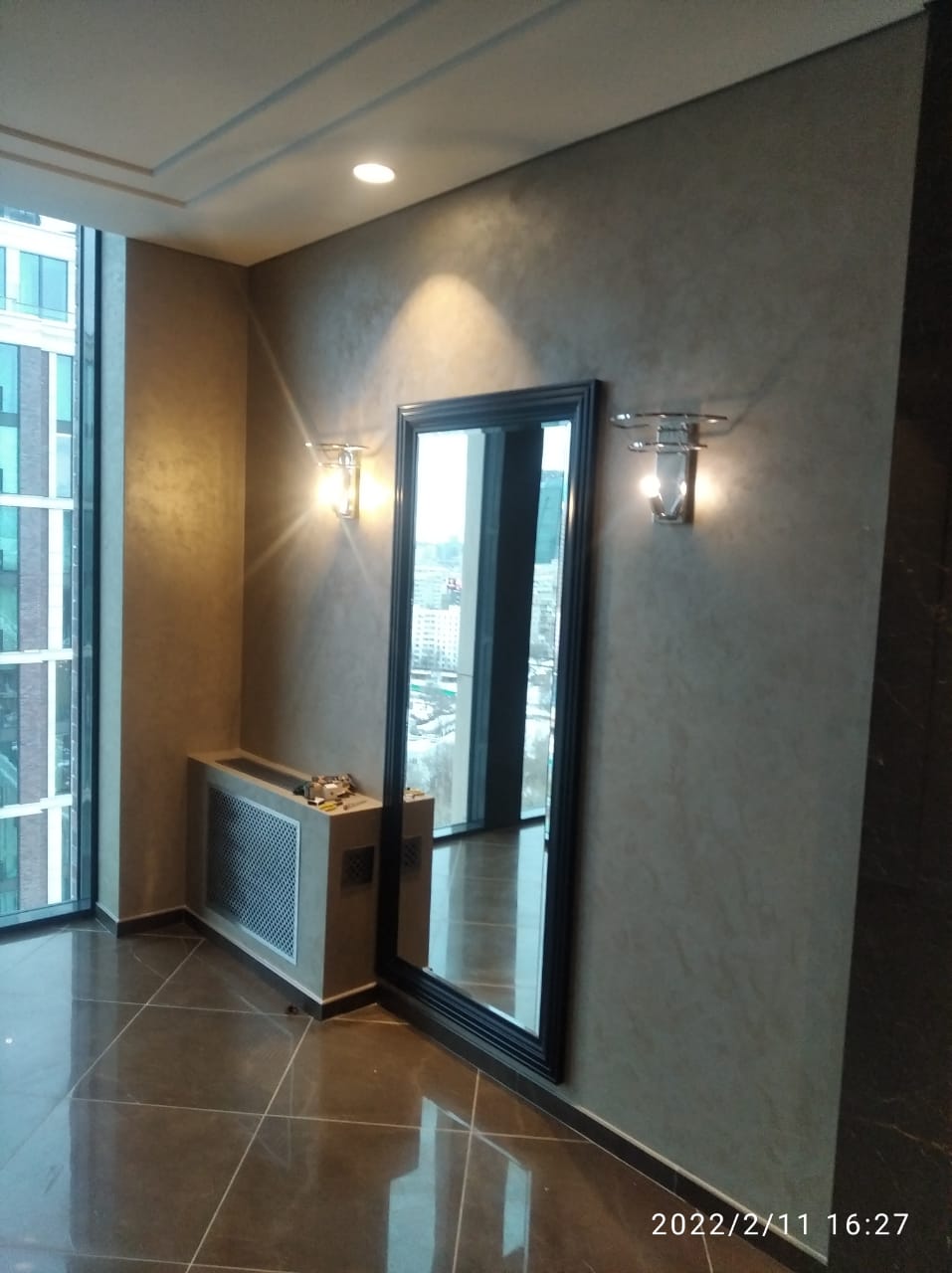 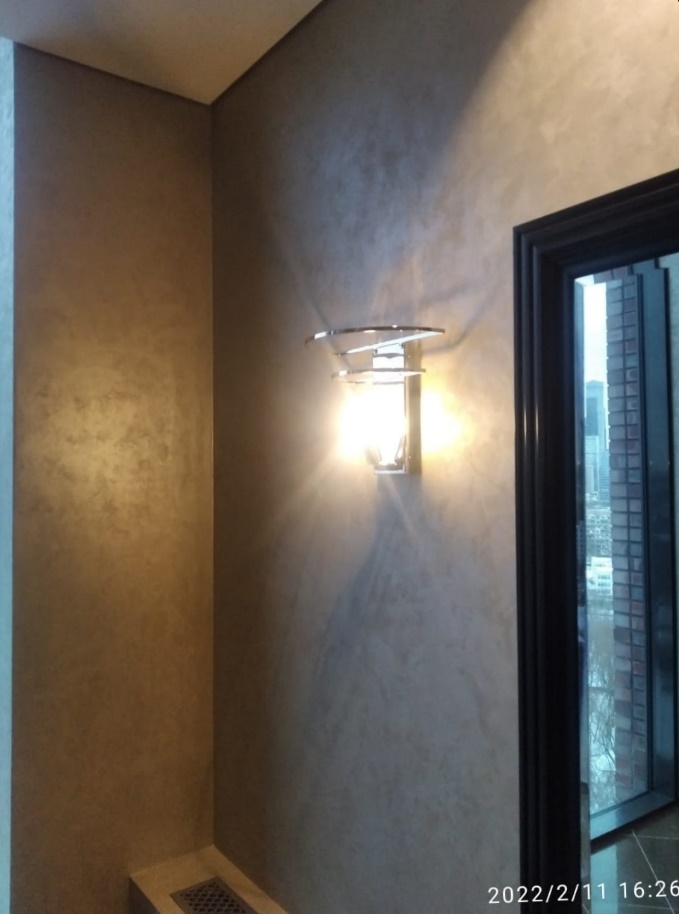 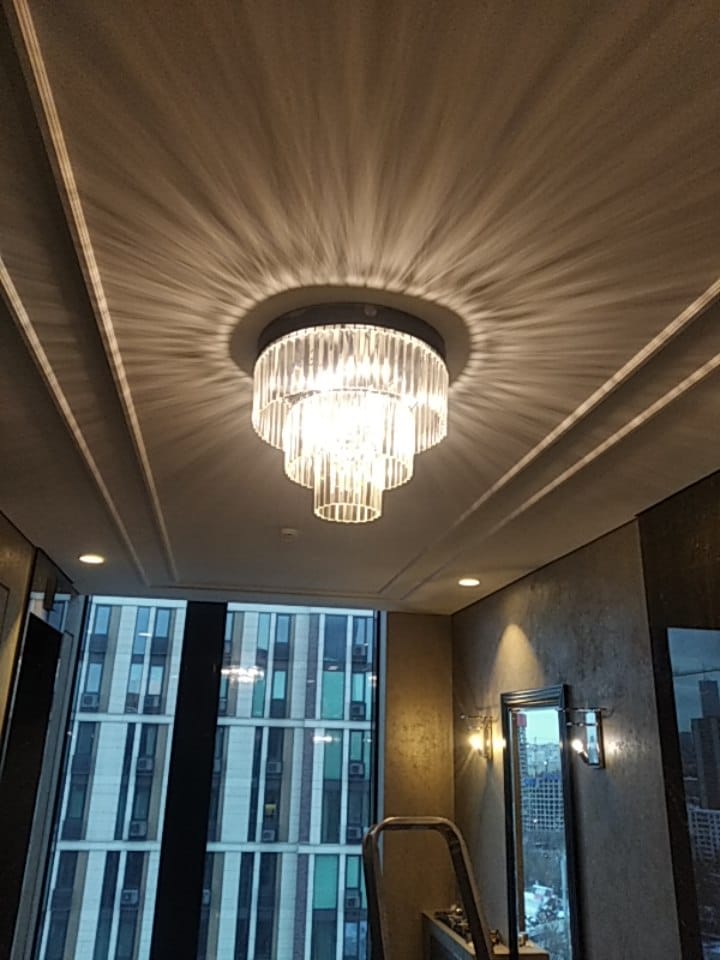 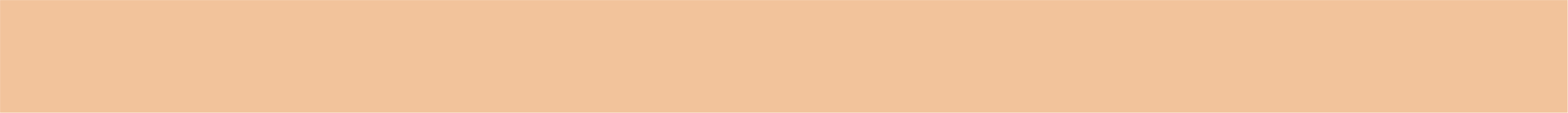 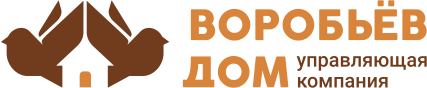 Заменили светильники
(6 шт., подъезд № 3, этаж № 3)
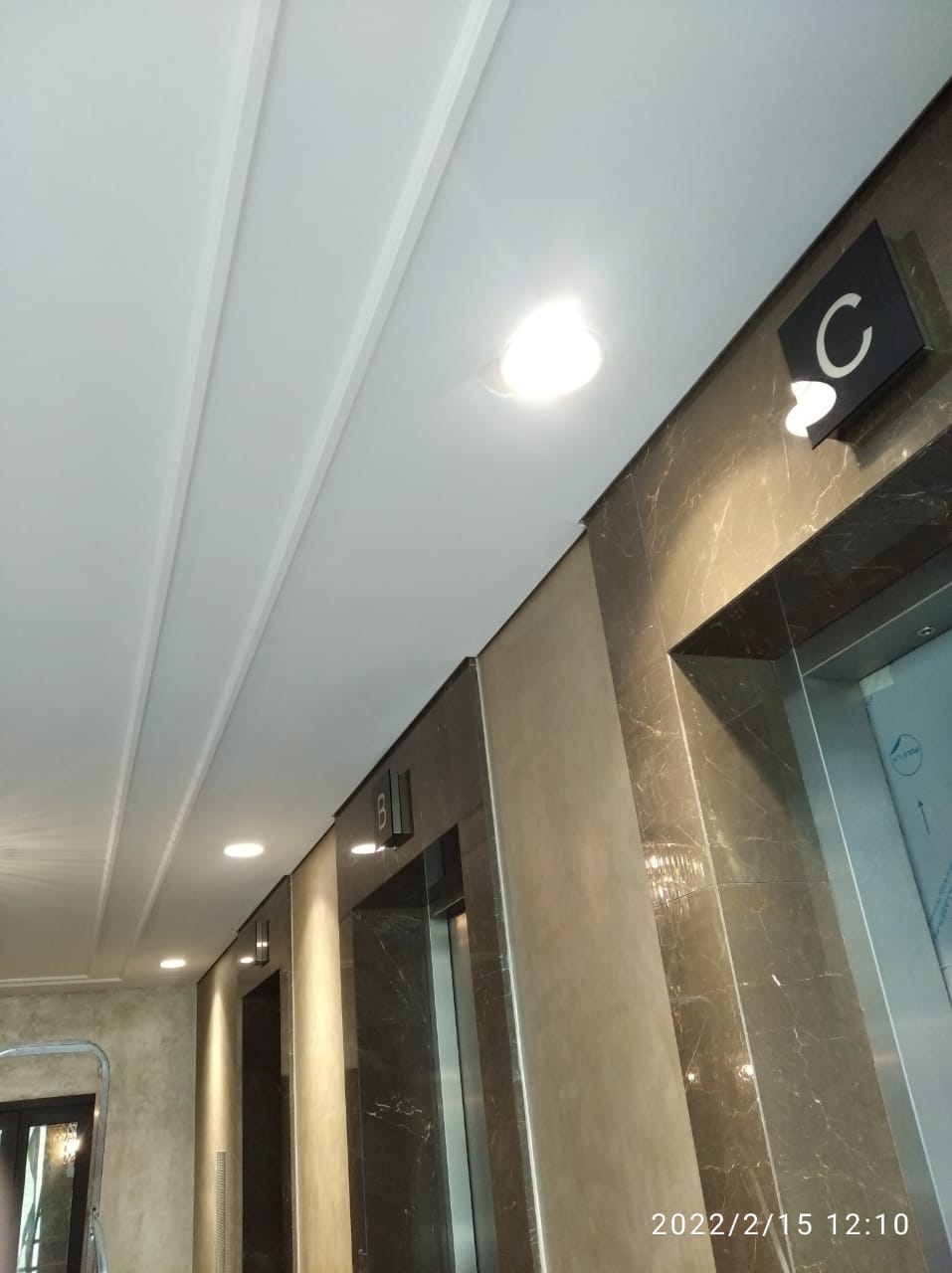 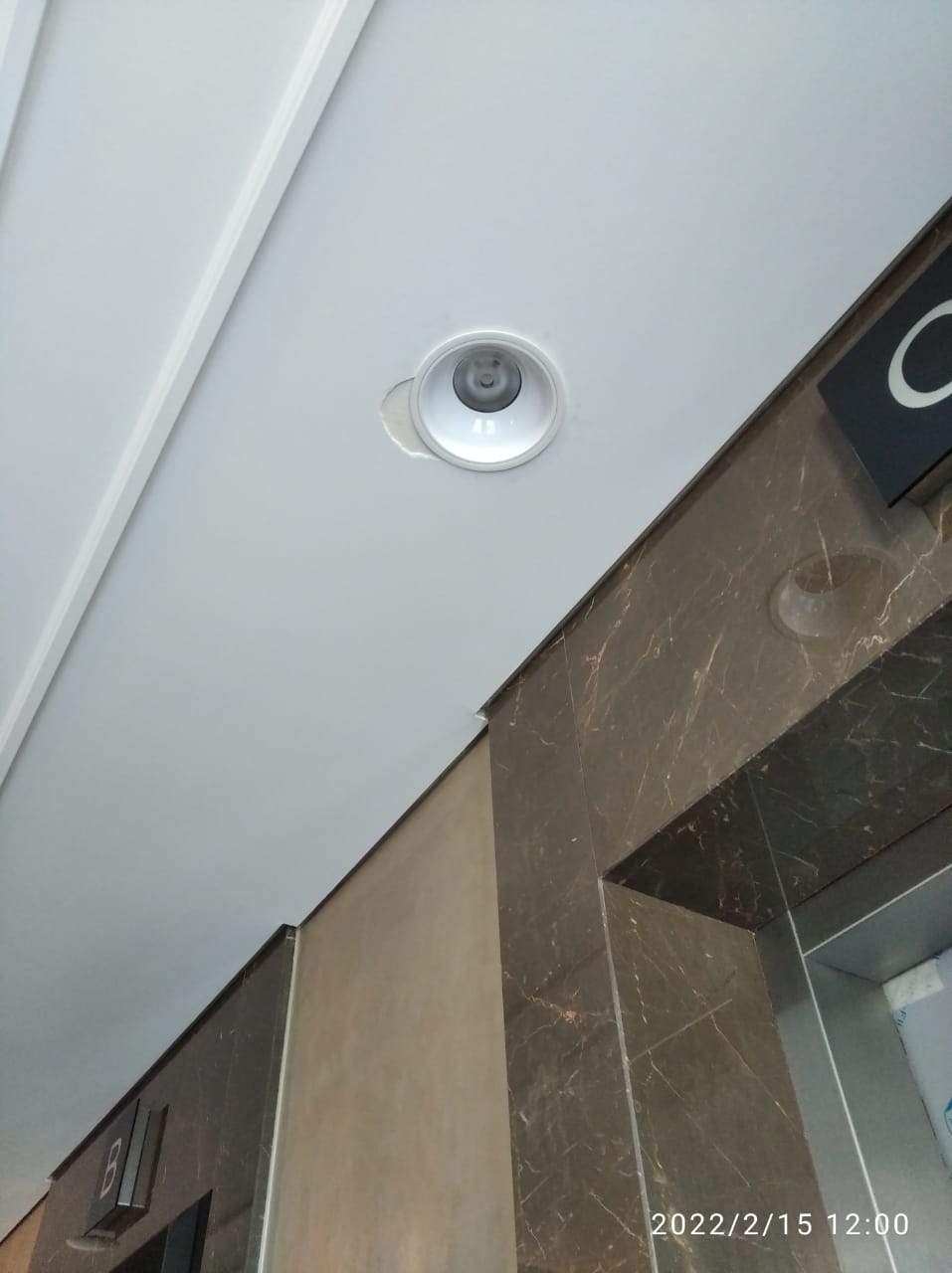 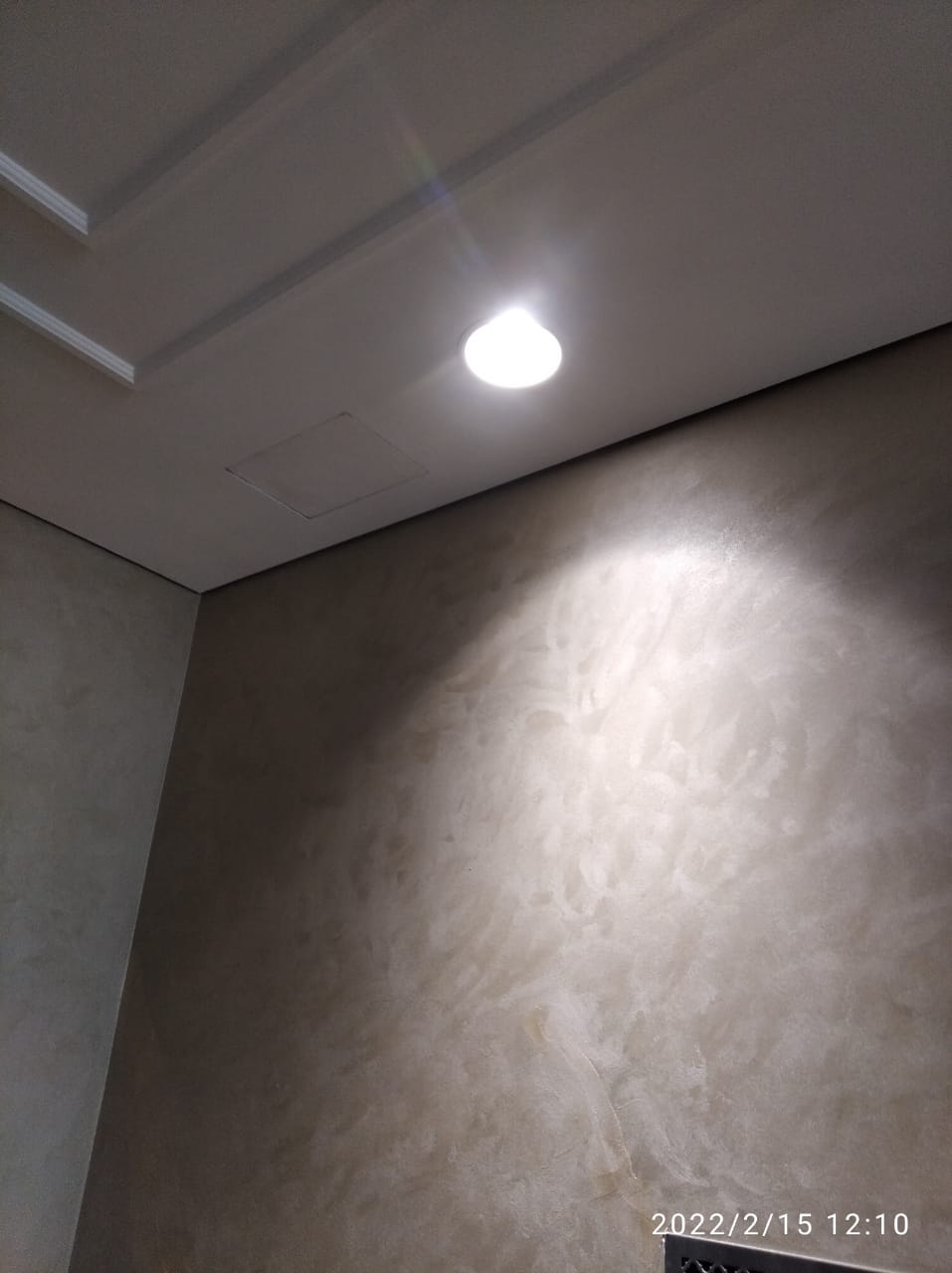 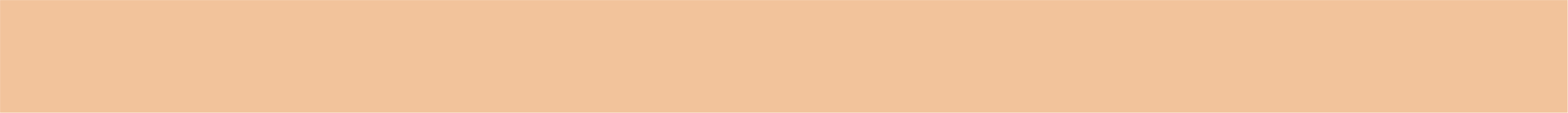 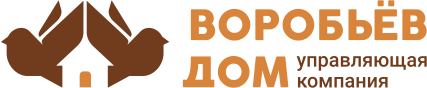 Провели ремонт дверей в зоне разгрузки
(2 шт., этаж № -1)
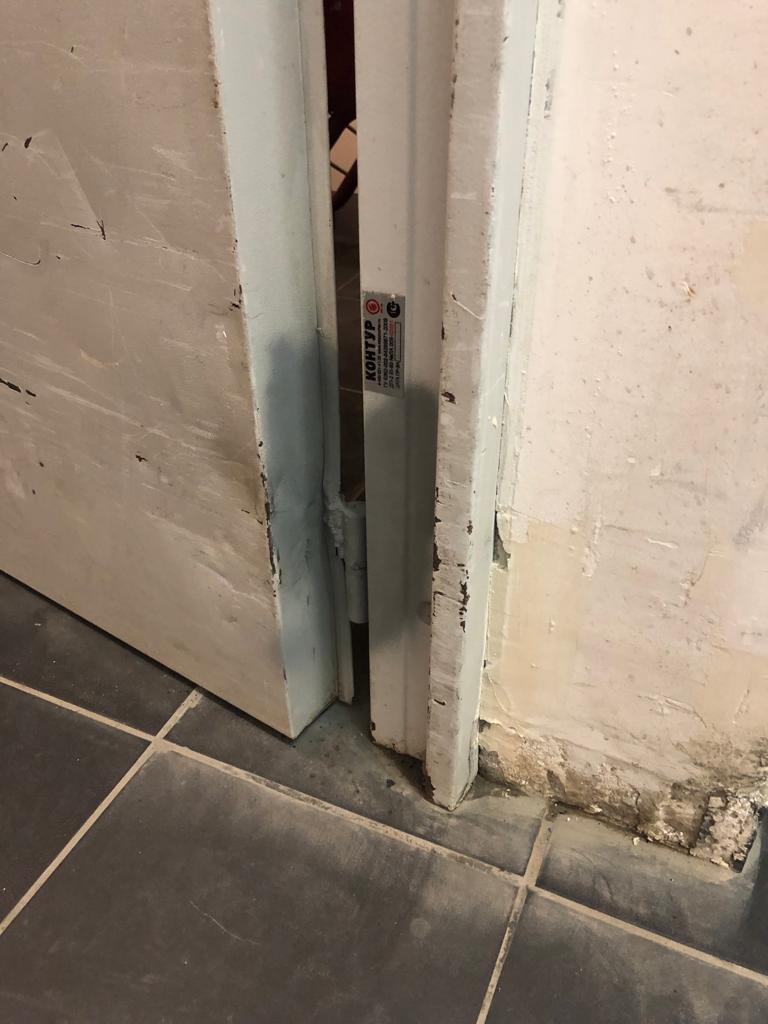 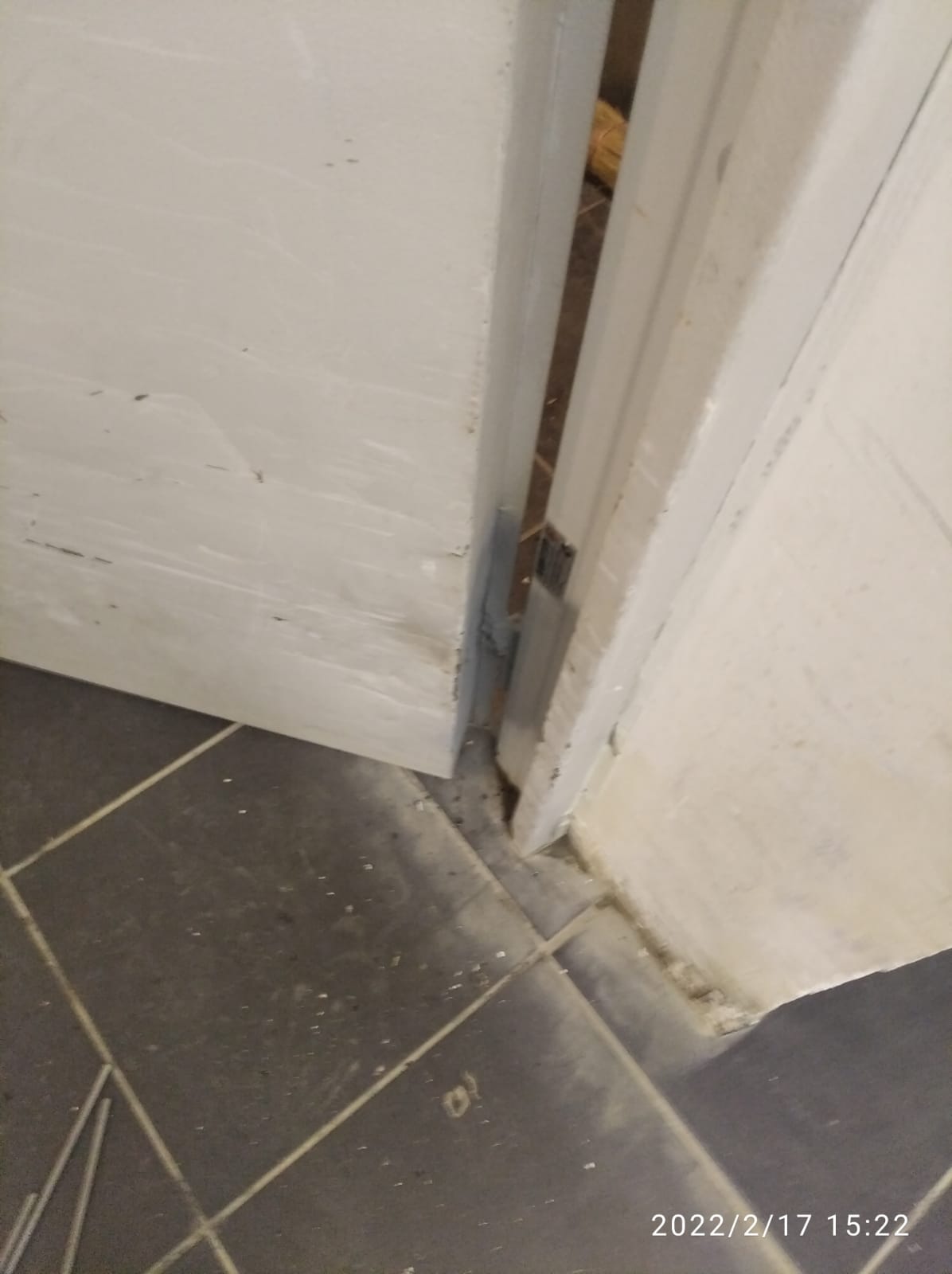 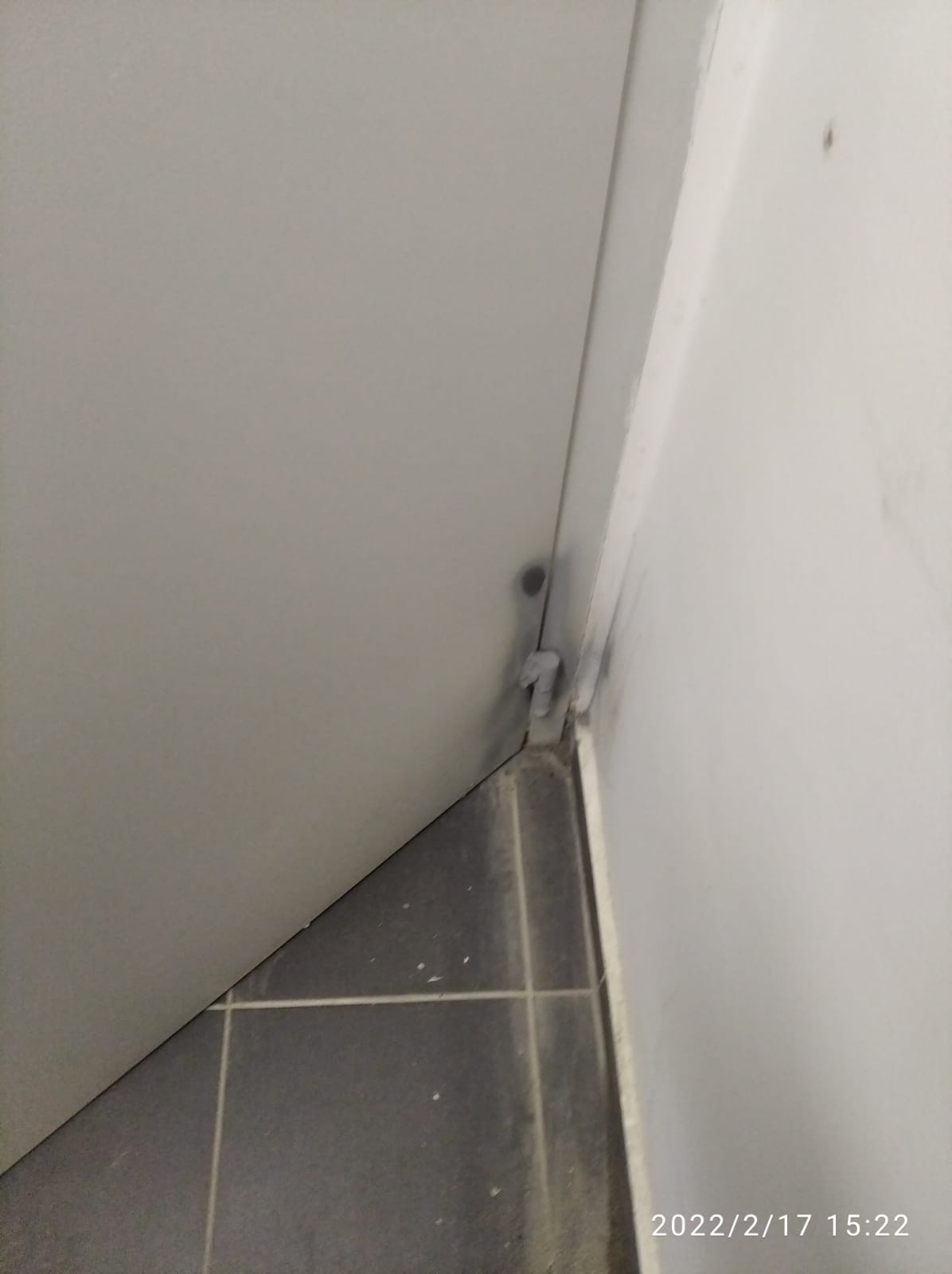 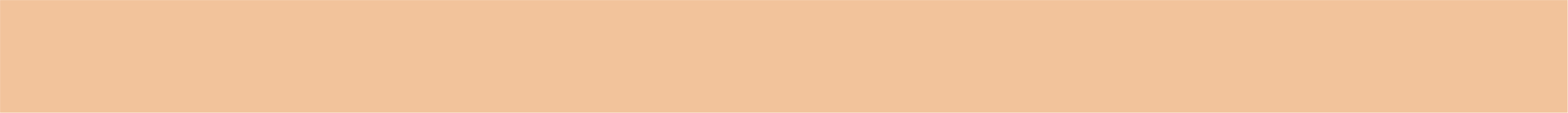 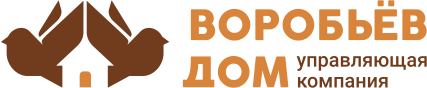 Покрасили повреждения стены
(подъезд № 2, этаж № 3)
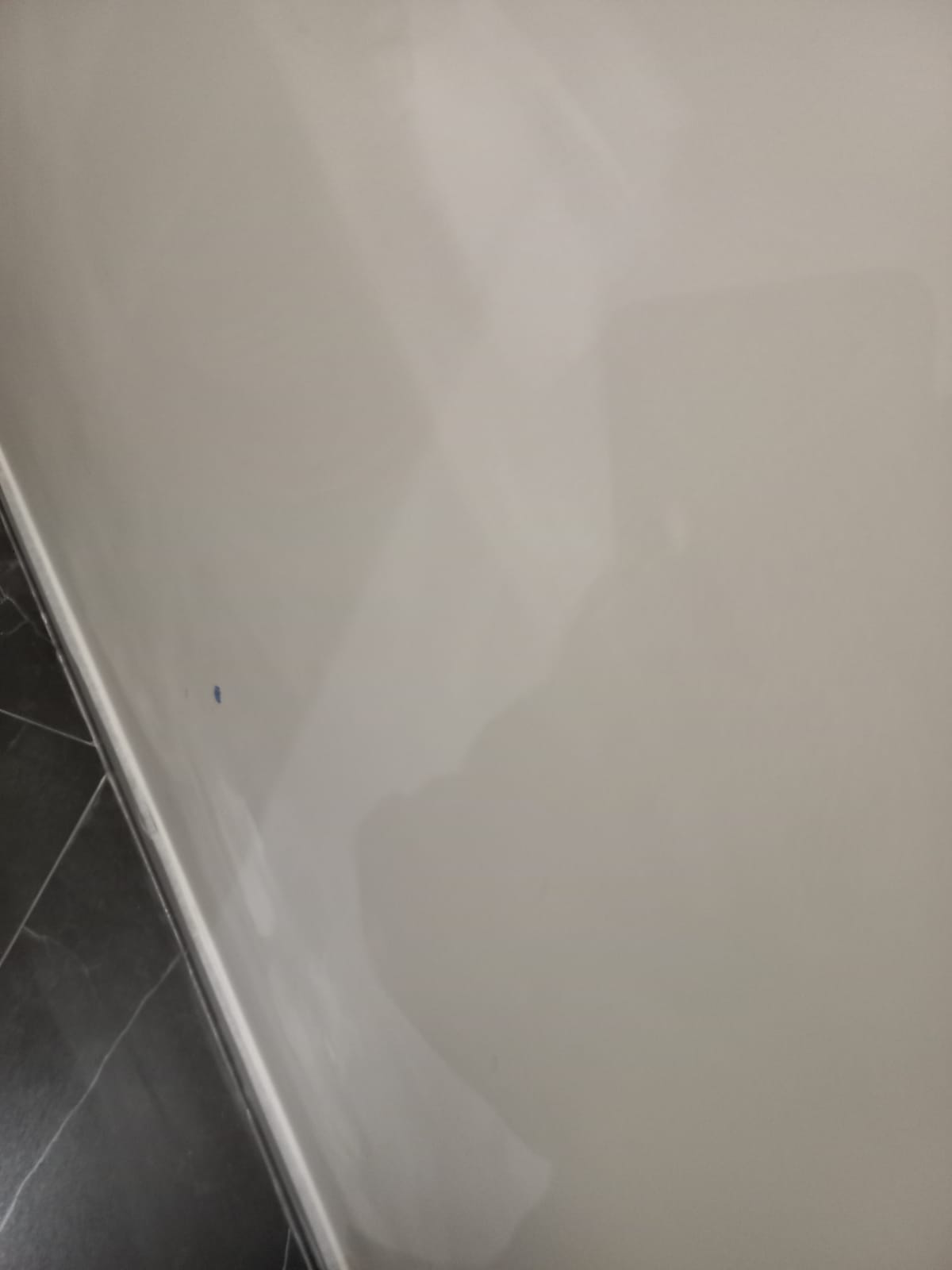 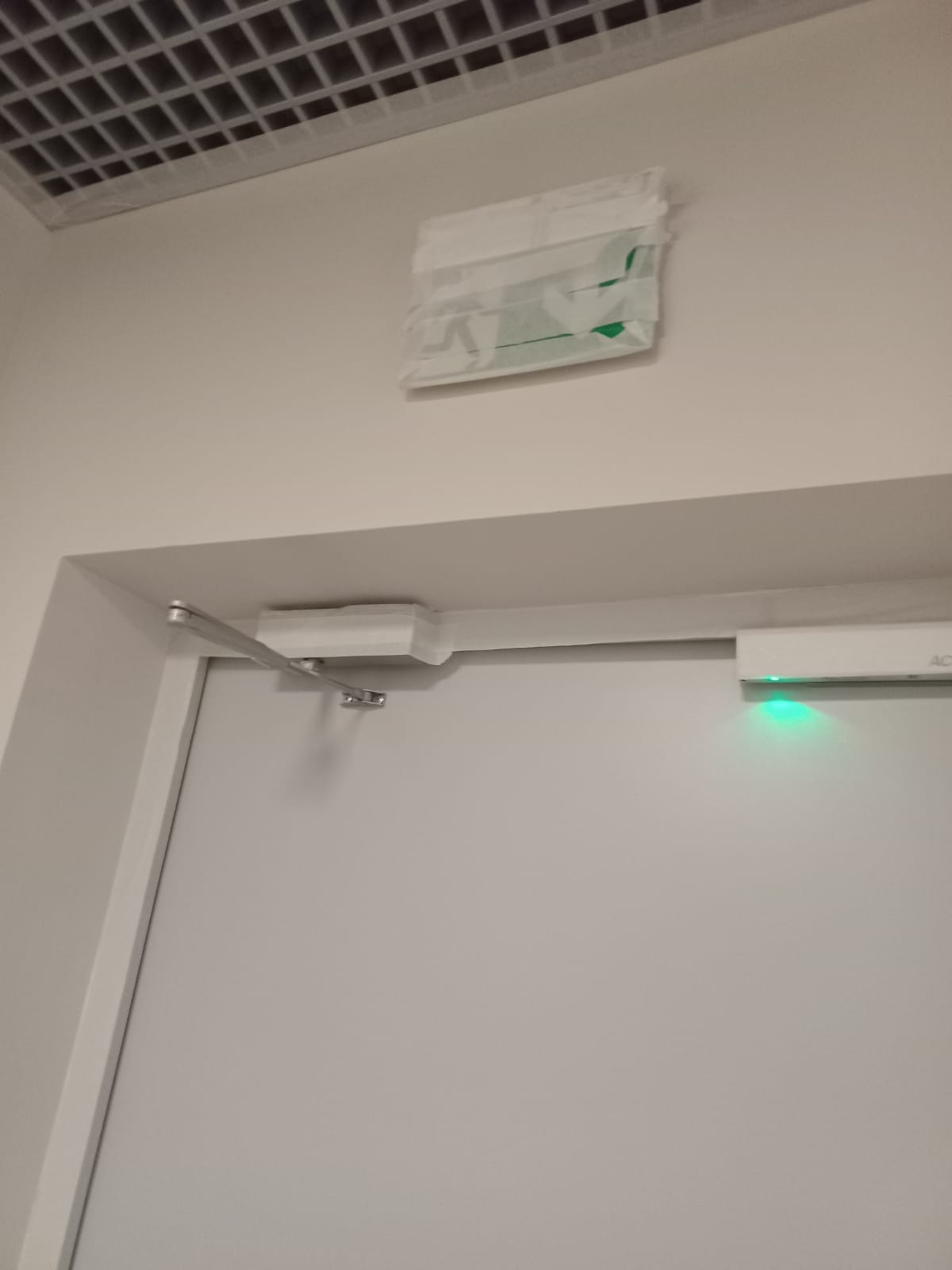 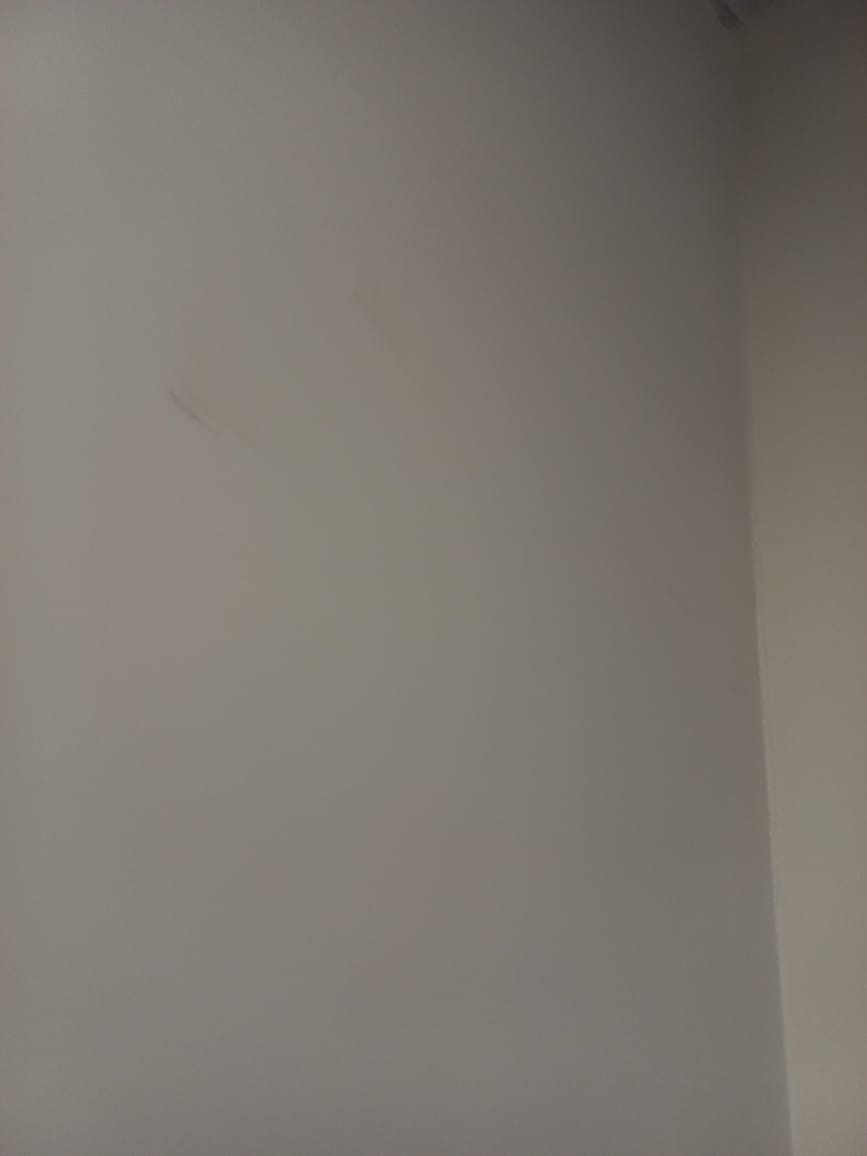 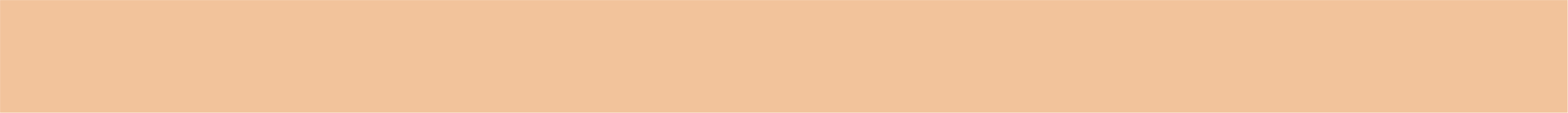 Выполняли уборку и вывоз снега
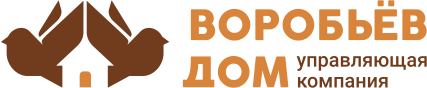 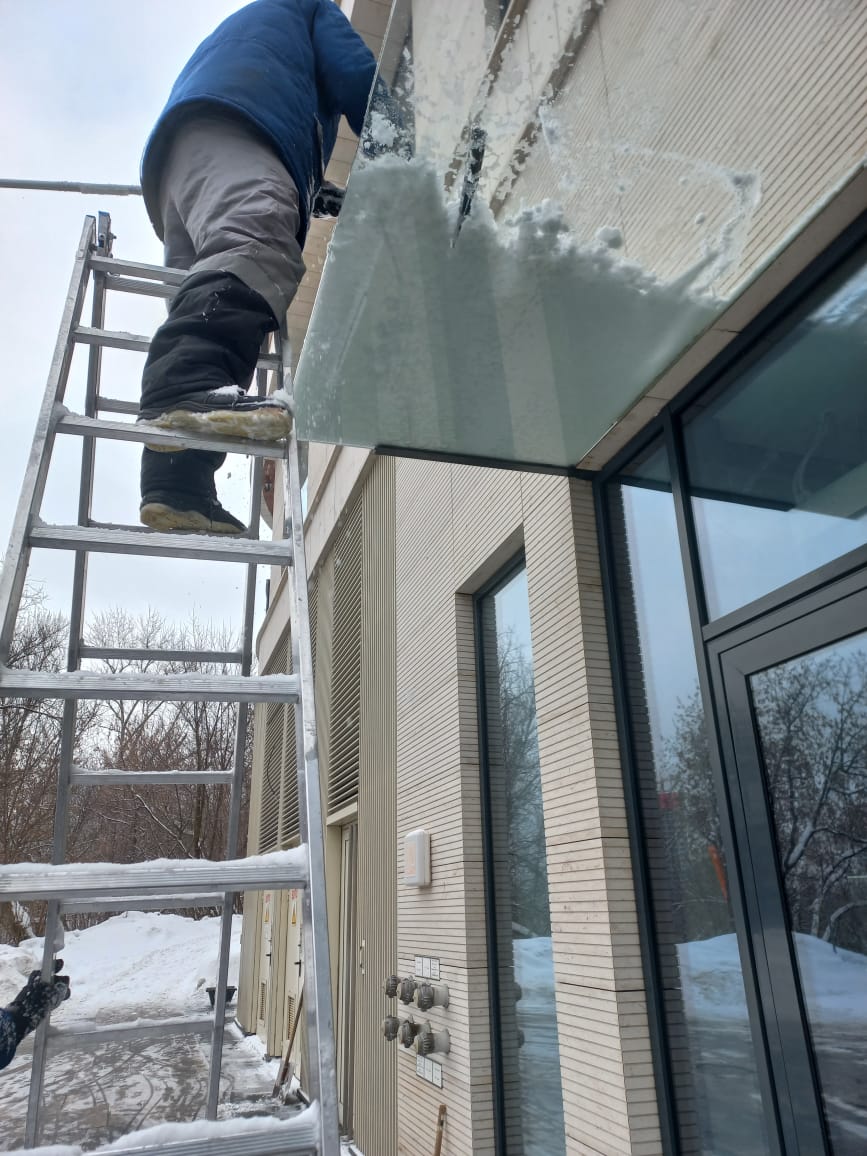 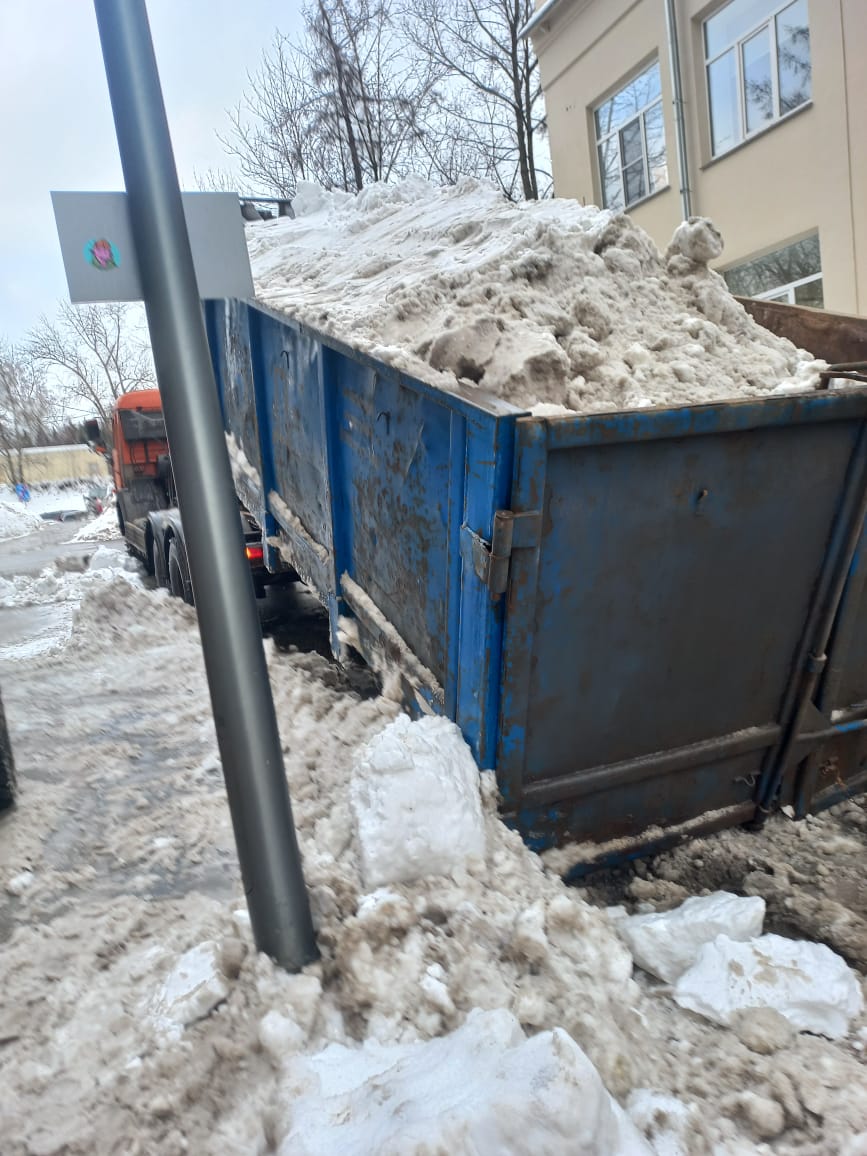 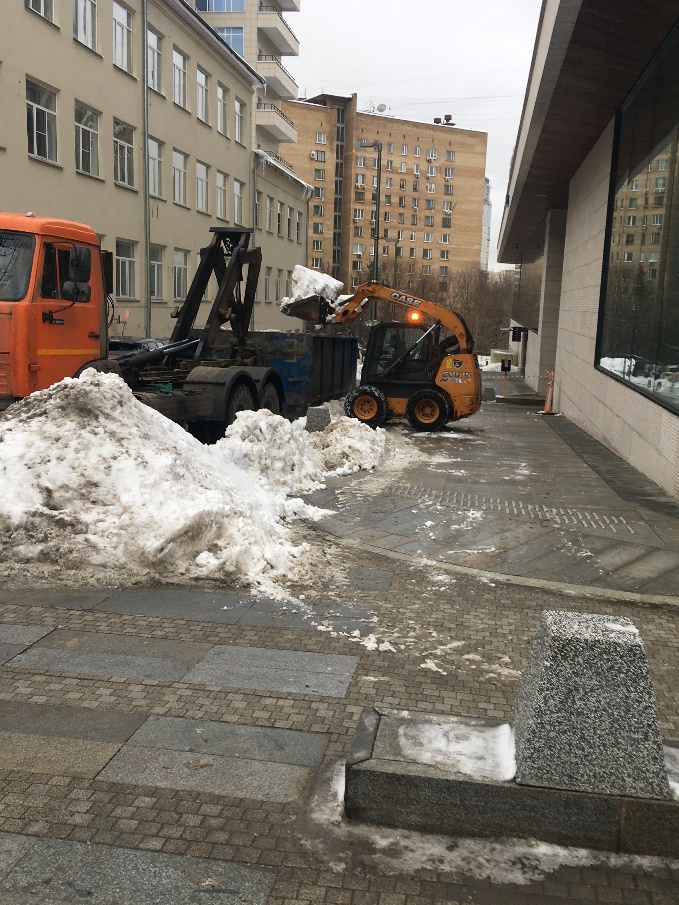 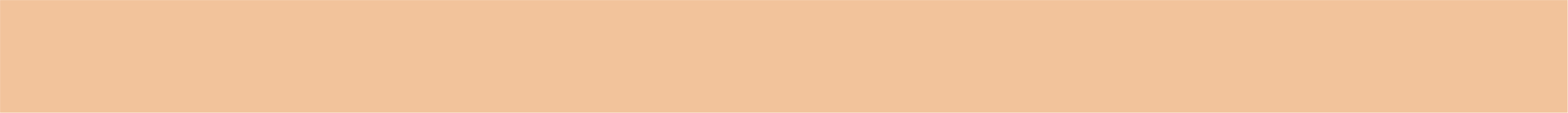 Вывоз мусора
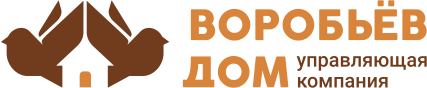 Организовали ежедневный сбор и вывоз хозяйственно-бытовых отходов. Ведём раздельный сбор мусора. Строительный мусор вывозится по отдельным заявкам.
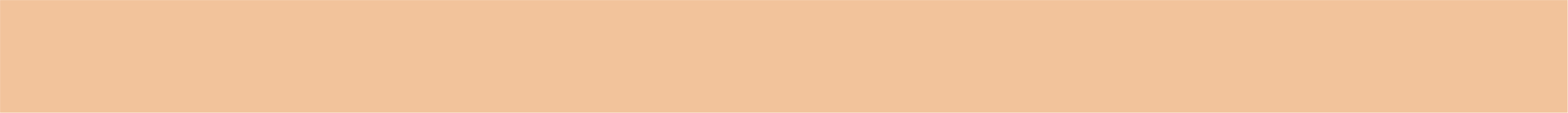 Инженерно-техническое обеспечение
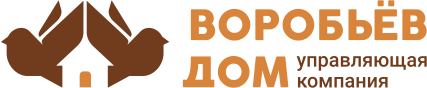 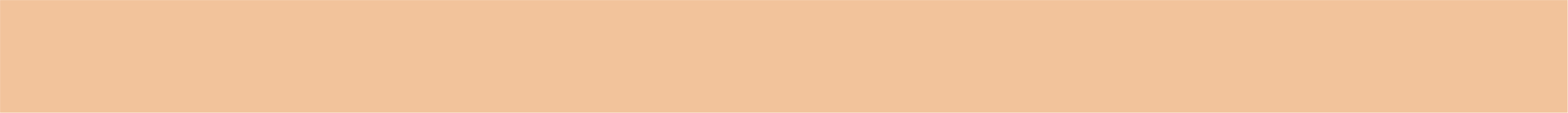 Работа с заявками
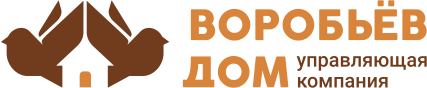 За февраль 2022 года выполнили 283 заявки через систему «Домиленд»
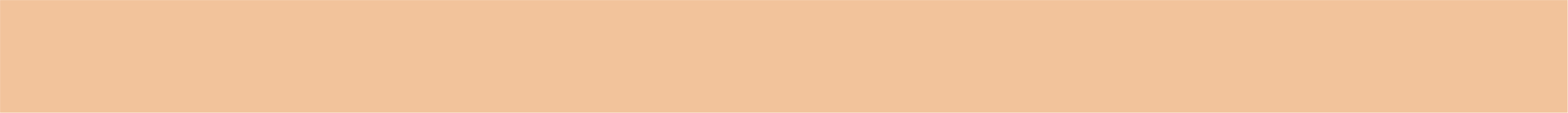 Аварийные заявки
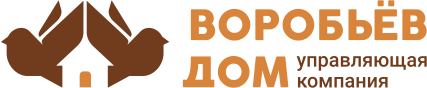 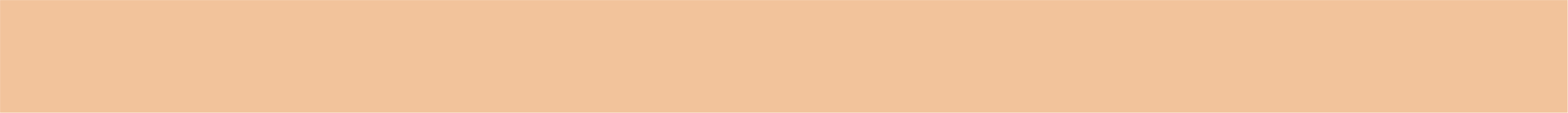 Услуги консьержей
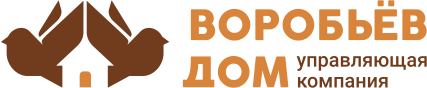 За истекший период консьержи стремились создать комфортные условия для жильцов ЖК Воробьев дом: оказывали помощь в принятии заказов, корреспонденции и сопровождали гостей.
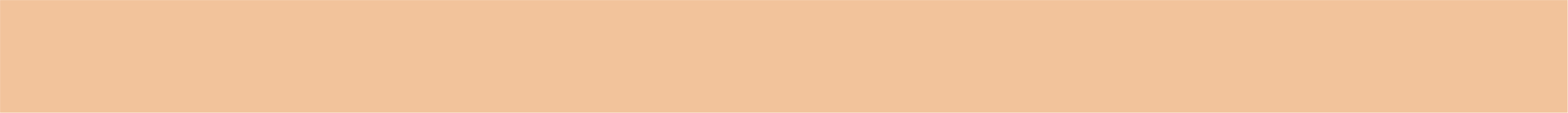 Уборка здания и территории
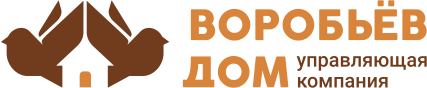 В феврале выполнили следующие работы (кроме ежедневных работ):
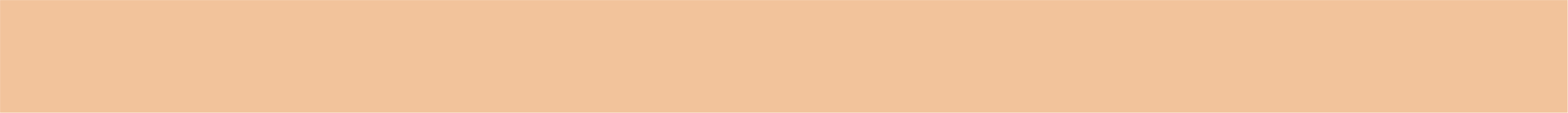 Мероприятия в связи с пандемией COVID-19
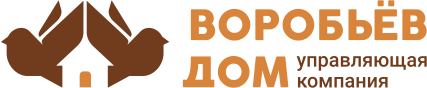 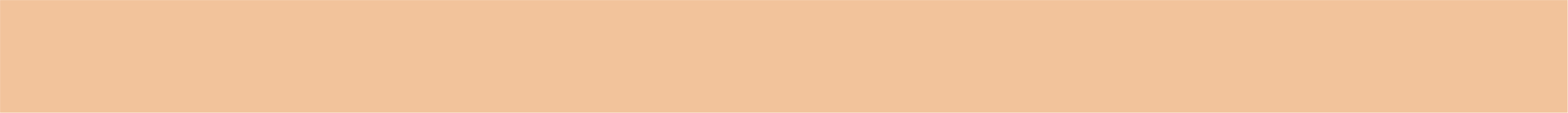 Фонд капитального ремонта
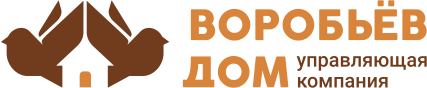 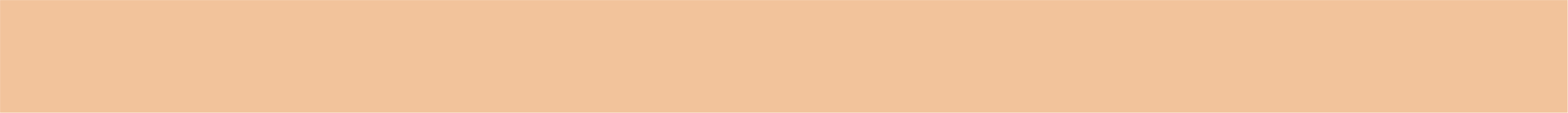 Планы на март 2022 года
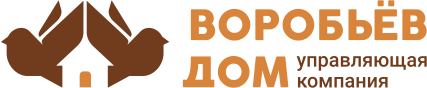 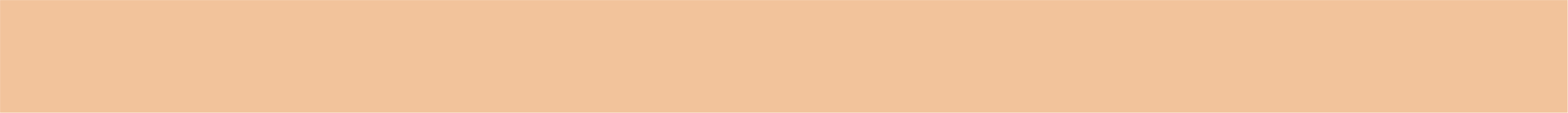 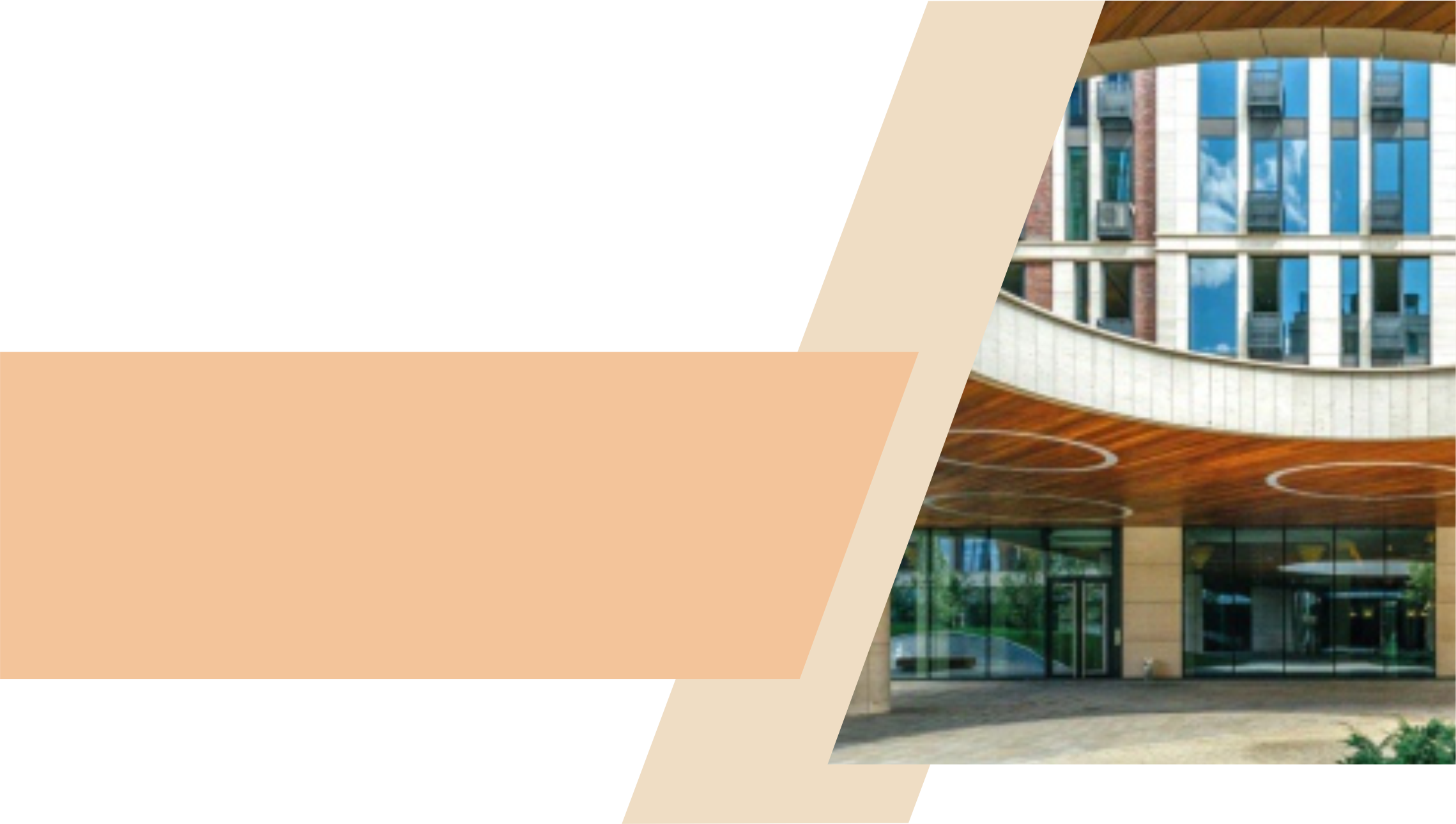 СПАСИБО ЗА
ВНИМАНИЕ
С заботой о вас
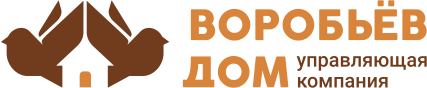